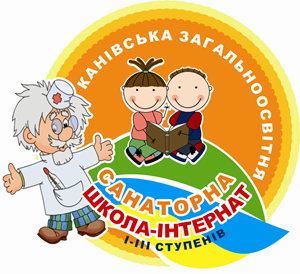 Здійснення екологічного виховання учнів у контексті ідей О.А.Захаренка
Комунальний заклад «Канівська загальноосвітня санаторна школа-інтернат І-ІІІ ступенів  Черкаської обласної ради»
Кінцевим продуктом екологічного виховання є: формування особистості з високим рівнем екологічної культури
Готовність до екологічної діяльності
Відповідальне ставлення до навколишнього середовища
Кабінет біології – центр екологічної  просвіти
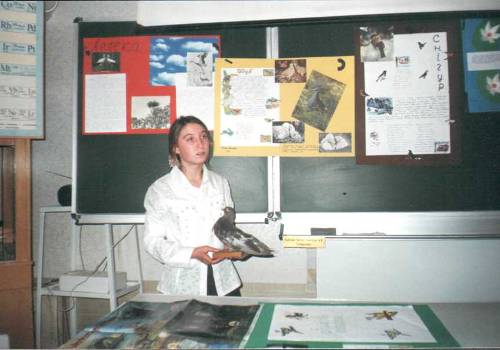 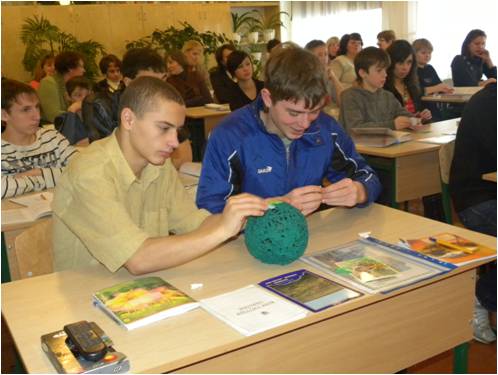 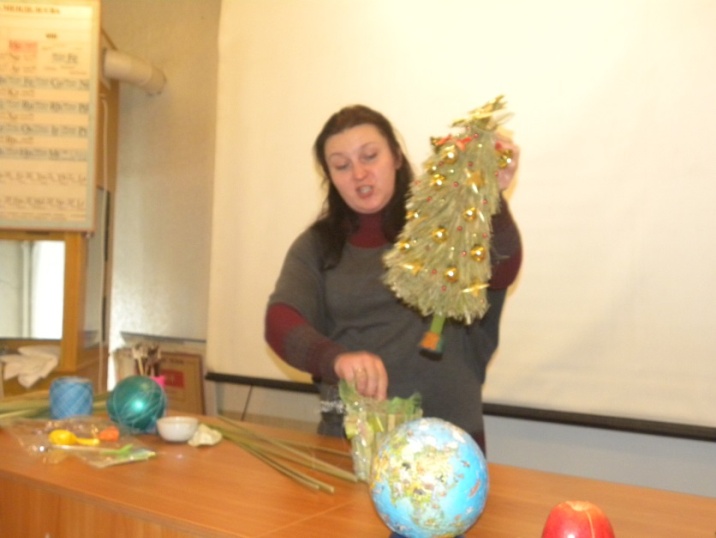 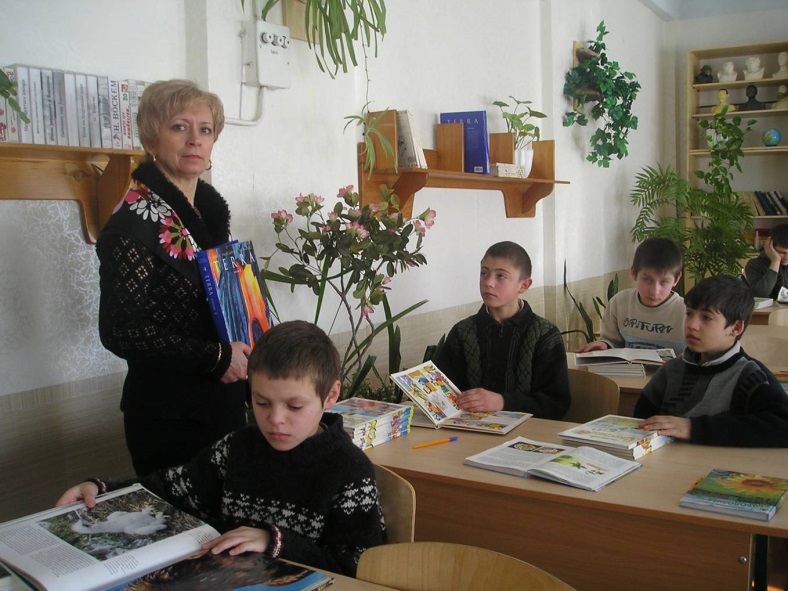 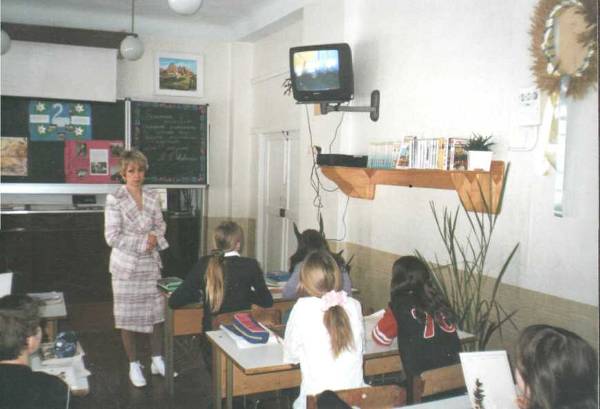 Співпраця школи з науковими співробітниками Канівського природного заповідника, Шевченківського національного заповідника, екологічною інспекцією м. Канева і району, Канівським  Держлісгоспом
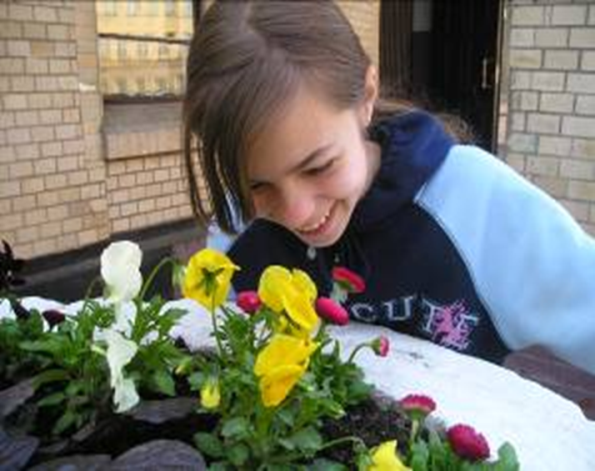 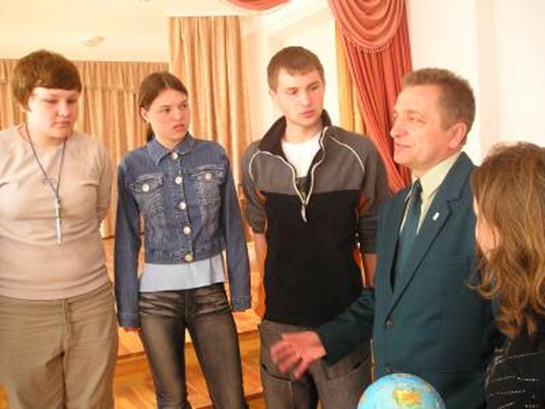 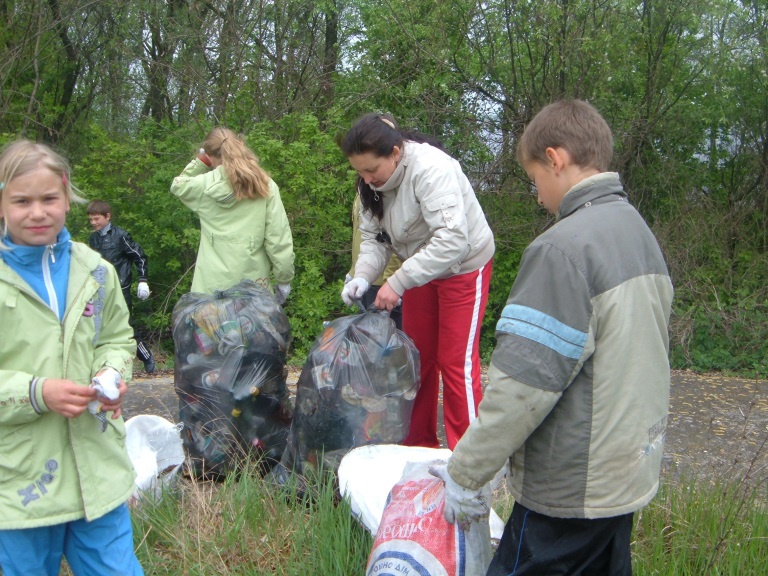 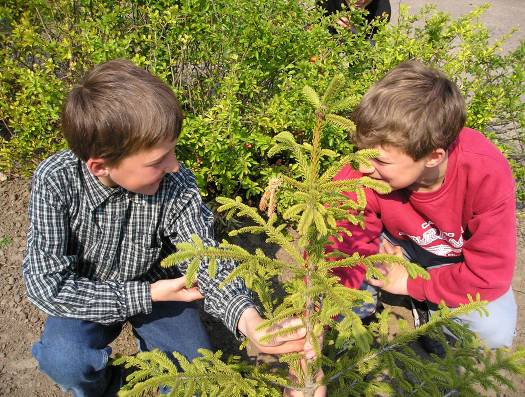 Просвітницька та пошукова робота
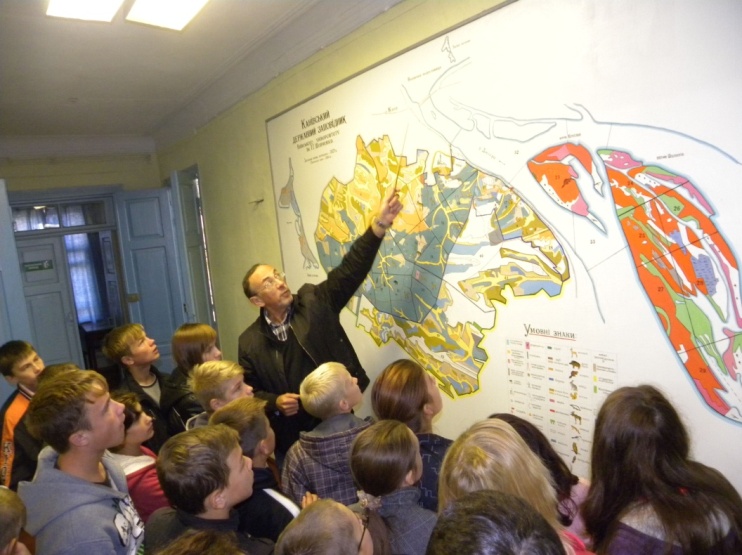 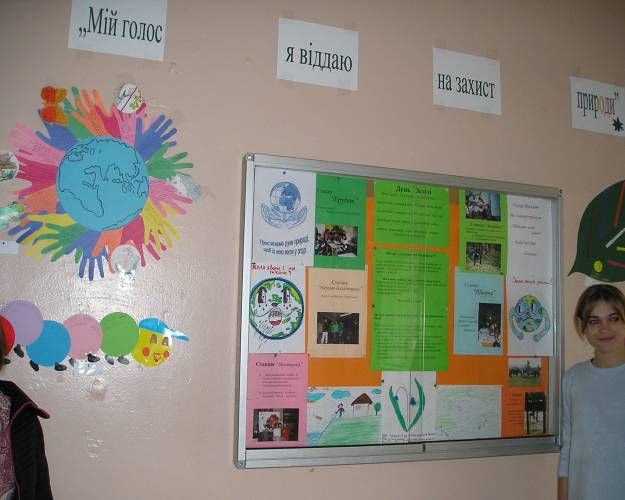 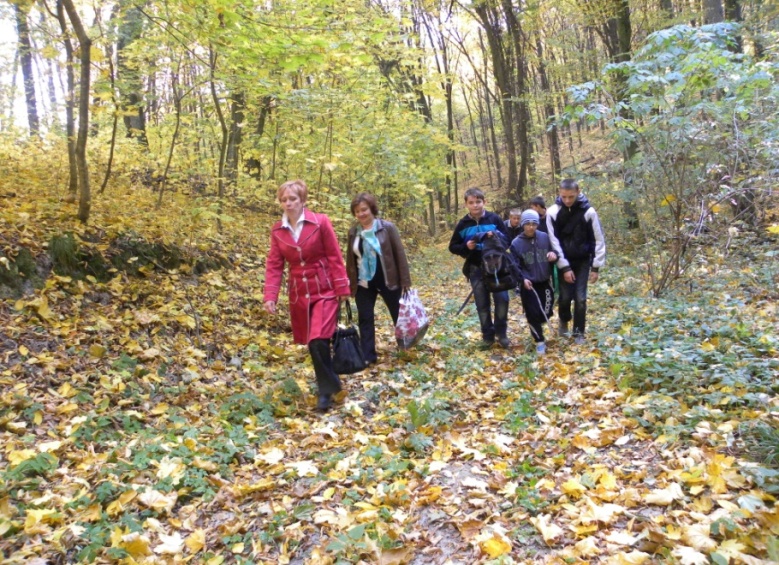 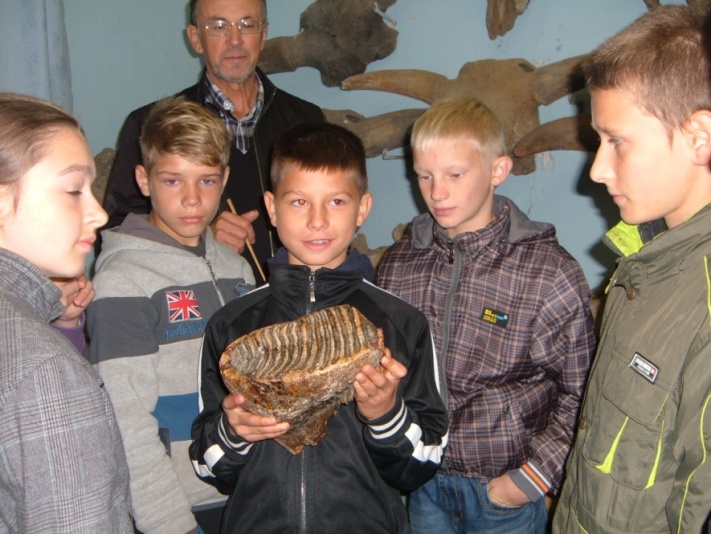 «Біль твоєї землі, Україно!» Науково-практична конференція у Канівському природному заповіднику
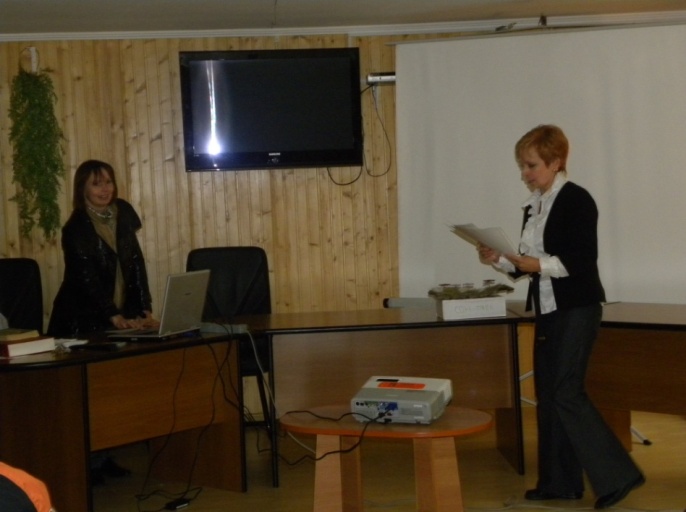 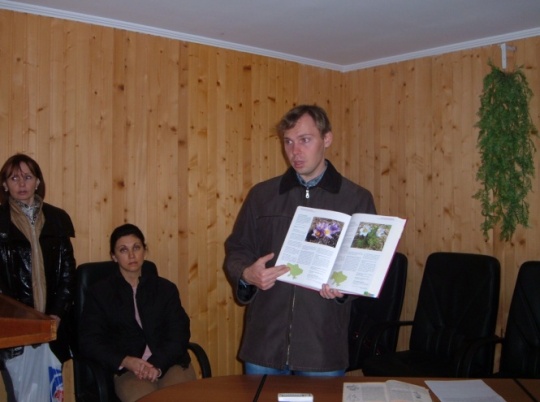 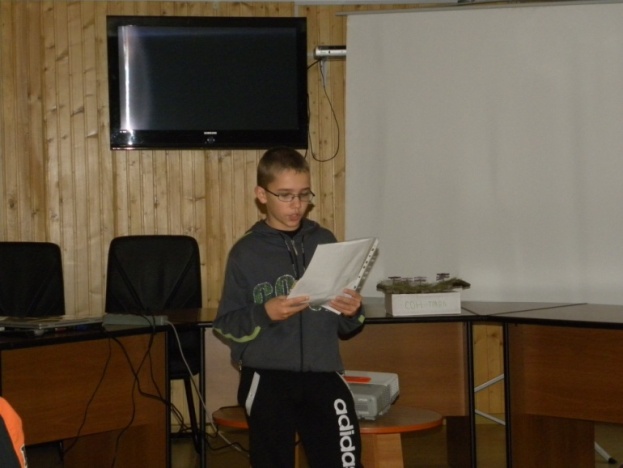 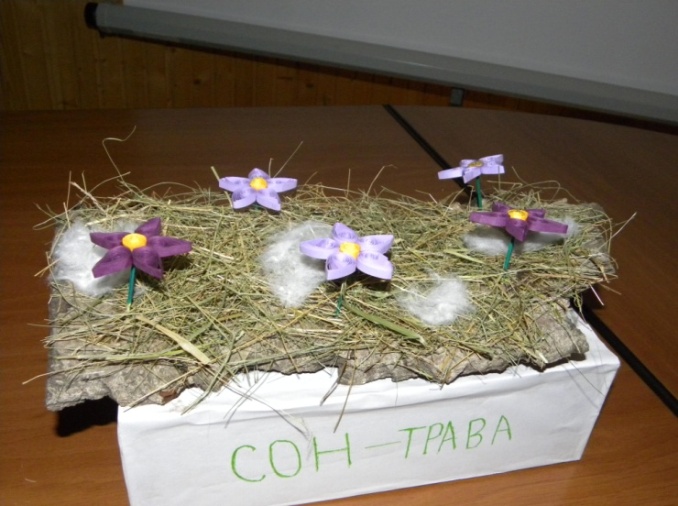 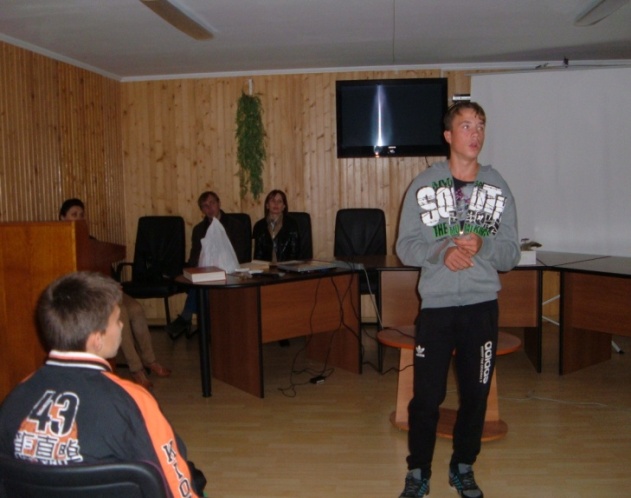 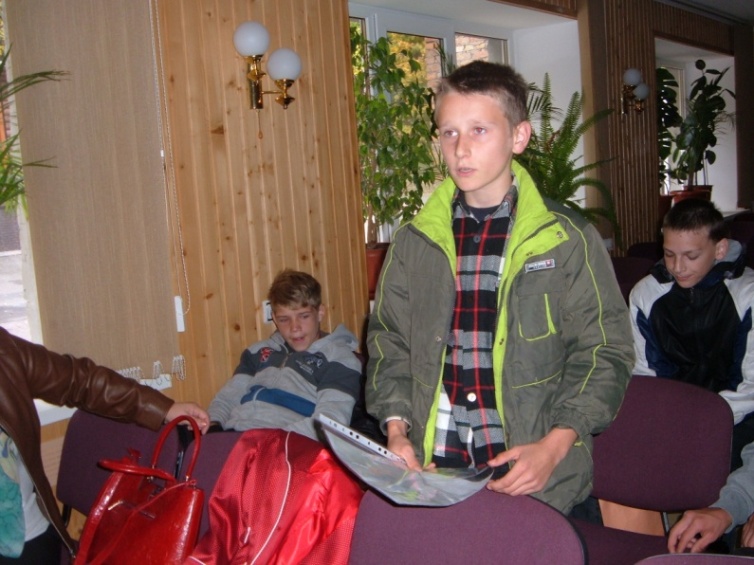 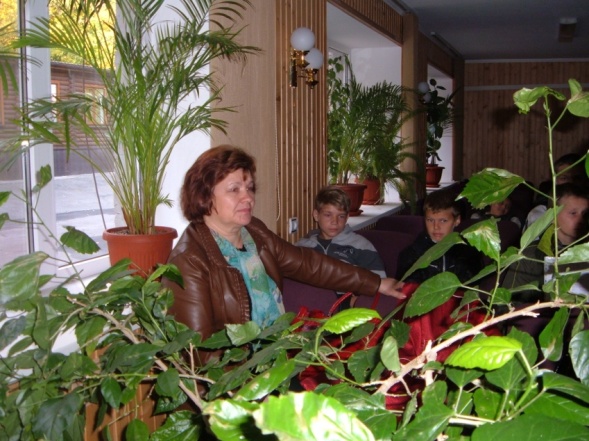 Акція «Репатріація рідкісних рослин: сну лучного та анемони лісової»
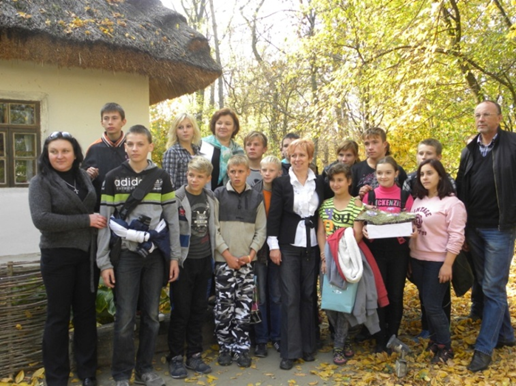 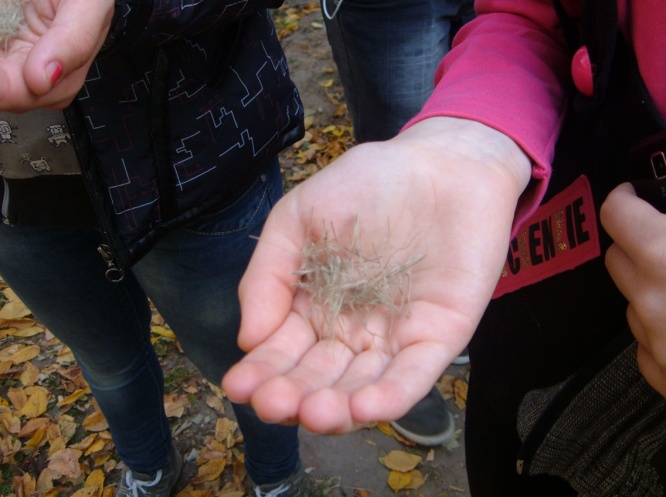 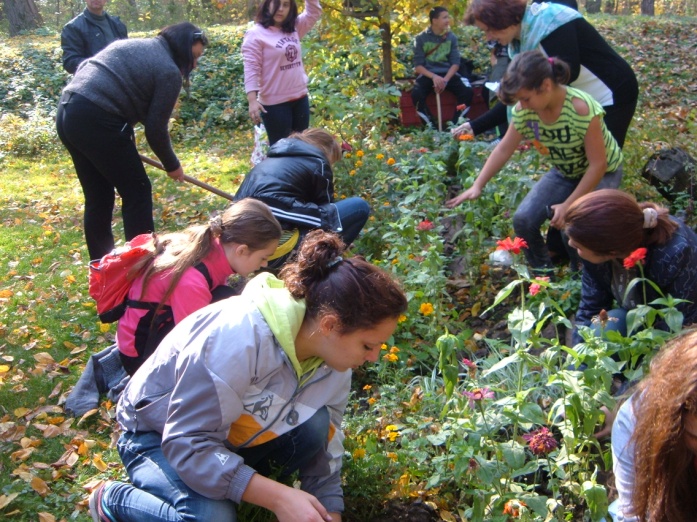 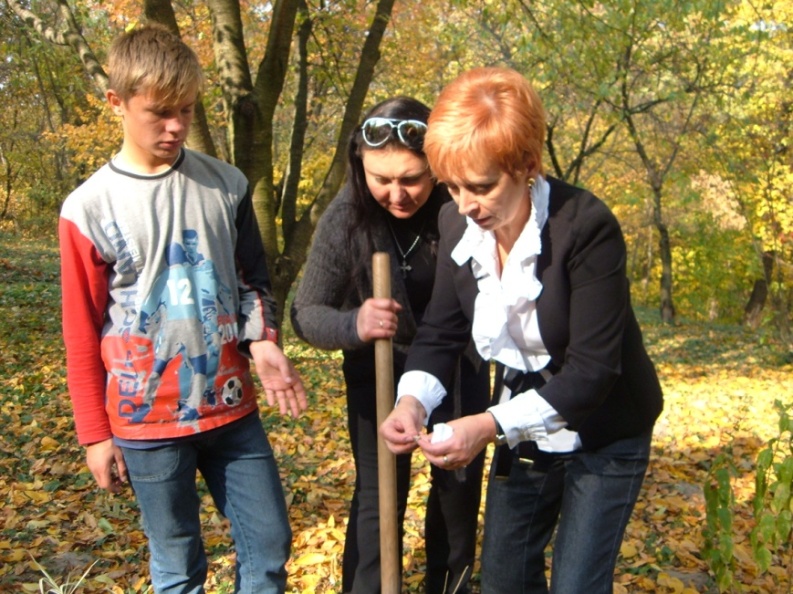 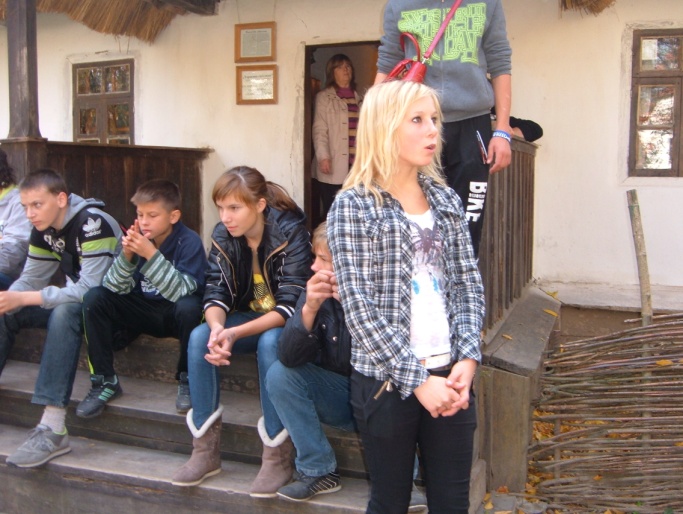 Міжнародний день Землі у Каневі
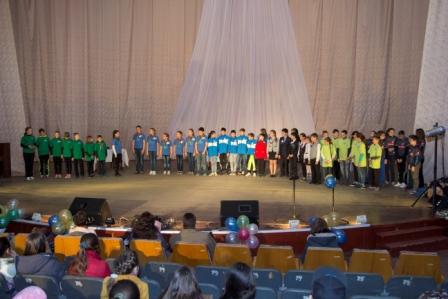 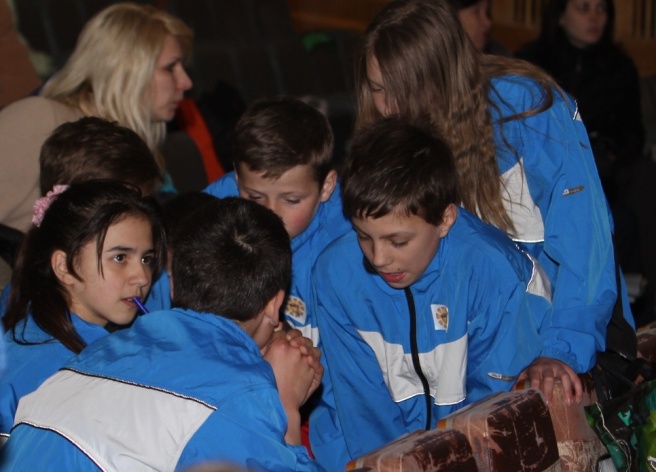 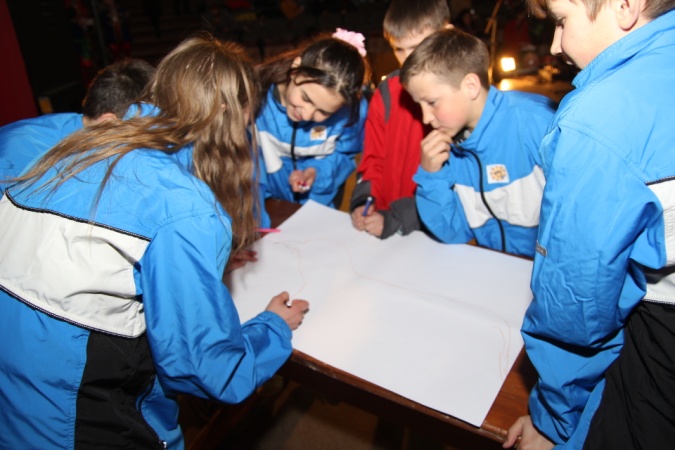 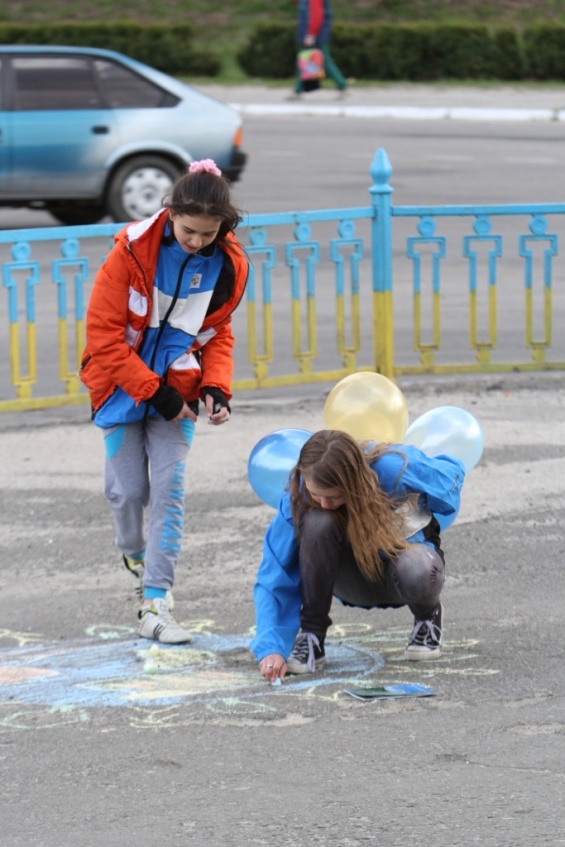 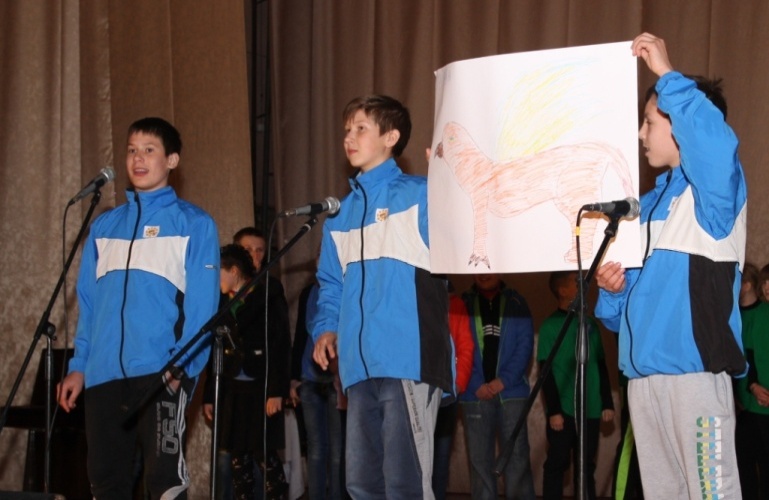 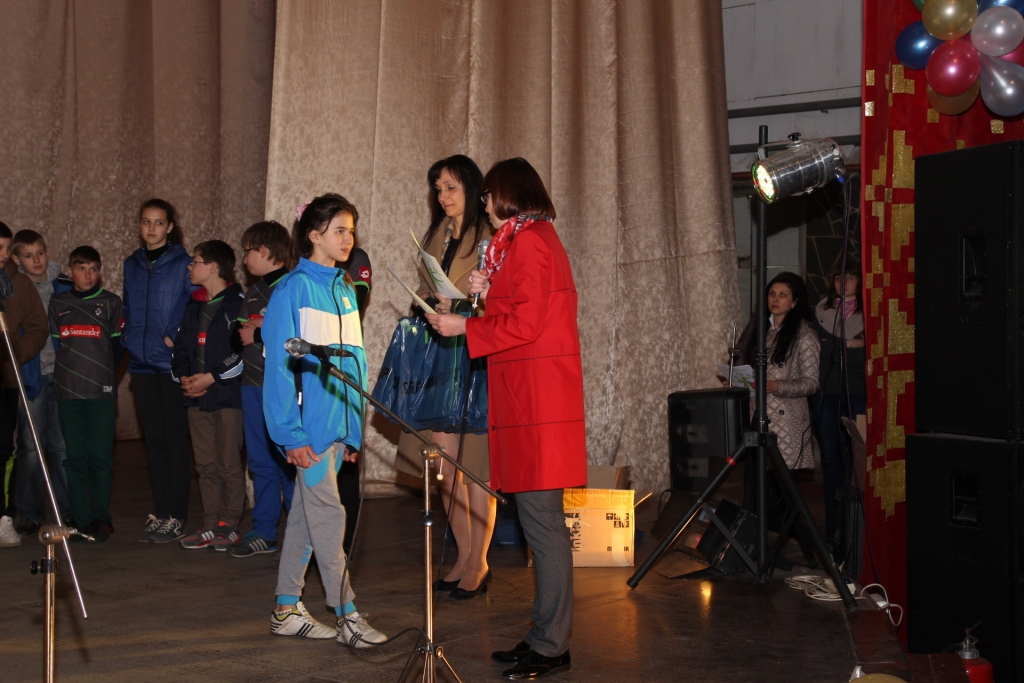